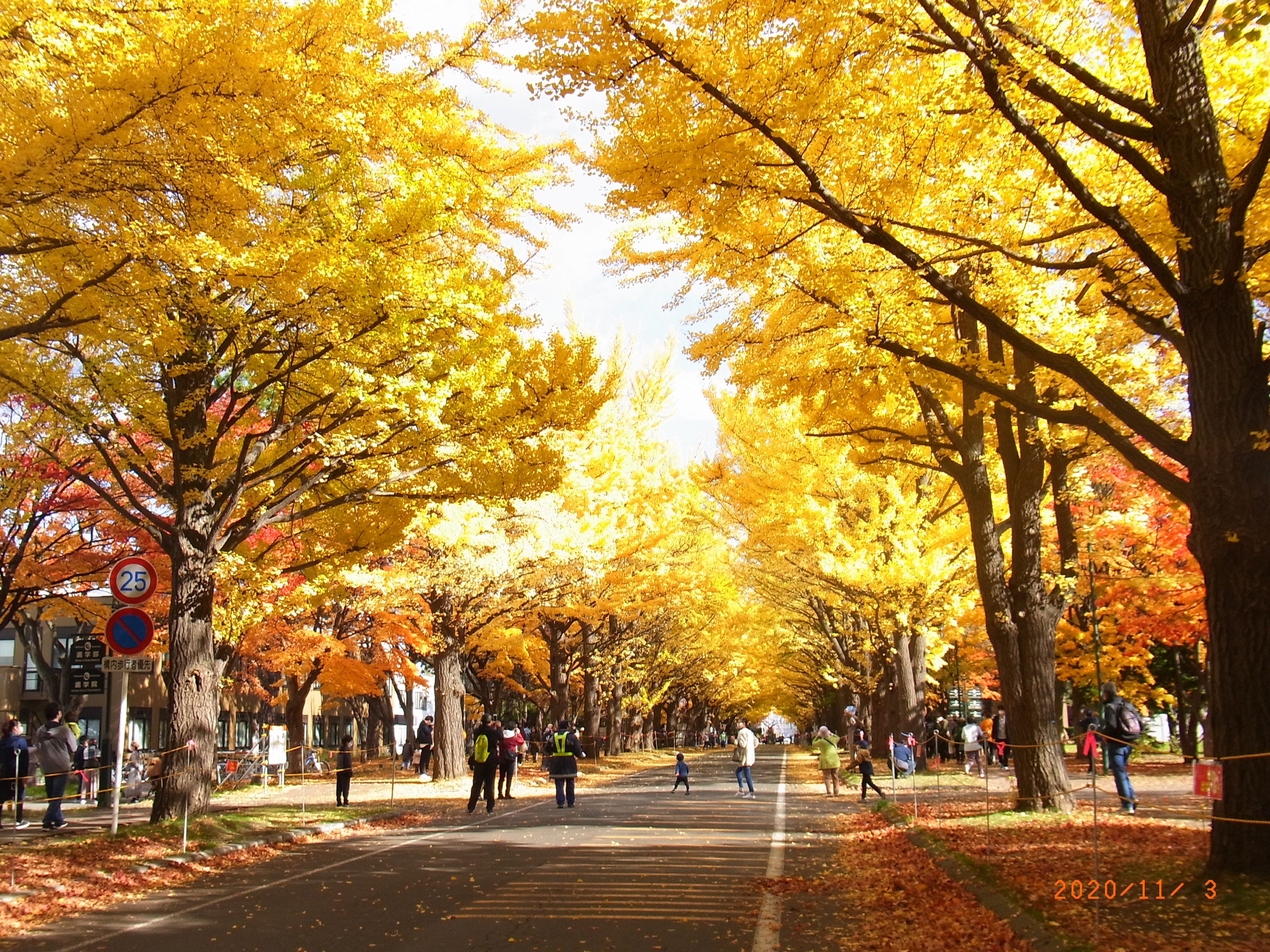 2022年11月　第99回北海道透析療法学会
2024年9月　第101北海道透析療法学会
北海道における腎臓移植の現況
ー2021年末までのデータをもとに全国と比較してー
北海道における腎臓移植の現況
ー2023年末までのデータをもとに全国と比較してー
平野哲夫1　三重野牧子2　葦刈淳太郎3　三田純也3　原田　浩4　清藤豊士1　佐々木元1 　田邉　起1
市立札幌病院腎臓移植外科1 　自治医科大学医学情報学2　日本臓器移植NW 3　 はらだ腎泌尿器クリニック4
演題発表に関連し、開示すべきCOI関係企業などはありません
北海道透析療法学会　COI開示　筆頭発表者氏名　平野 哲夫
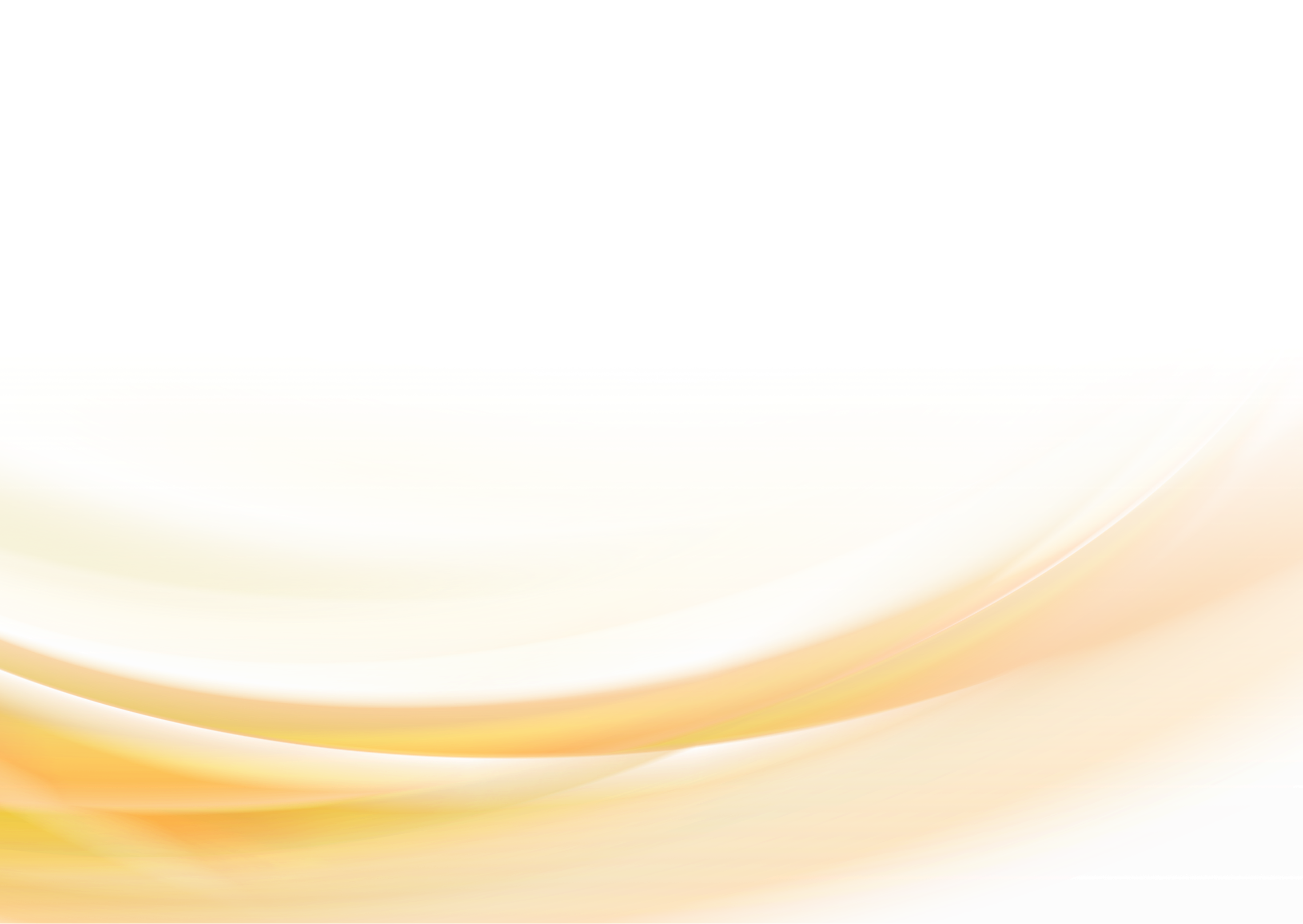 はじめに
・第65回本学会（2004年）より、北海道における腎臓移植の現況を、全国と比較して報告してきたが、コロナウイルスパンデミックなどのため中断したたため、今回は、2022年・2023年分を日本移植学会・日本臓器移植ネットワークのデータをもとに10年間の推移について報告する。（一部は1983年からのデータの推移も併せ検討した）

・2022／2023年の年間腎移植件実施件数はそれぞれ全国は1.792例／2.001例、北海道は95例／98例で、コロナウイルス禍による診療制限・手術休止の影響などもあったと考えらる。
　
・尚、献腎移植データには､他臓器同時移植（肝腎・膵腎）も統計に含まれるため、数字が一部異なっている
　又、今回は発表時間が短縮されたため詳しいデータの一部は、後日北海道透析療法学会ホームページに掲載予定である
北海道：最近10年の腎移植症例数の推移
2022年95例（生体腎91・脳死下4）　2023年98例（生体腎94・脳死下4）
北海道：各施設別症例数（生体腎）
腎移植実施施設は、2022年6施設・2023年は5施設（献腎は2年間ともそれぞれ北大3例・市立札幌1例）
全国：症例数の推移
総症例数は、2022年は1,792例、2023年は2,001例
全国：腎移植施設数の推移
全国腎移植施設数は、3年間とも138例
北海道：レシピエント平均年齢の推移
生体腎
献腎
2023年北海道生体腎レシピント47.7才　全国生体腎49.3才・献腎46.1才
北海道：ドナー平均年齢の推移
生体腎
献腎
全国：ドナー平均年齢の推移
生体腎
献腎
北海道生体2023年腎ドナー平均年齢59.9才、全国生体腎ドナー58.8才・献腎41.6才
北海道：ドナーとレシピエントの関係（生体腎）
2023年非血縁夫婦41%（44例）・親37%（35例）・兄弟姉妹9.6%（9例）等
北海道：ABO血液型適合度の推移（生体腎）
2023年ABO型不適合間：北海道31%（29例）・全国33%
北海道：レシピエント原疾患（生体腎）
2023年：糸球体腎炎27.7%（26例）・糖尿病性腎症20%(19例）・高血圧19%(18例）等
北海道：透析療法の有無と種類（生体腎）
先行的腎移植　北海道：2023年33%(31例）・全国：31%
全国：透析療法と種類（生体腎）
北海道：年代別生存率（全体）
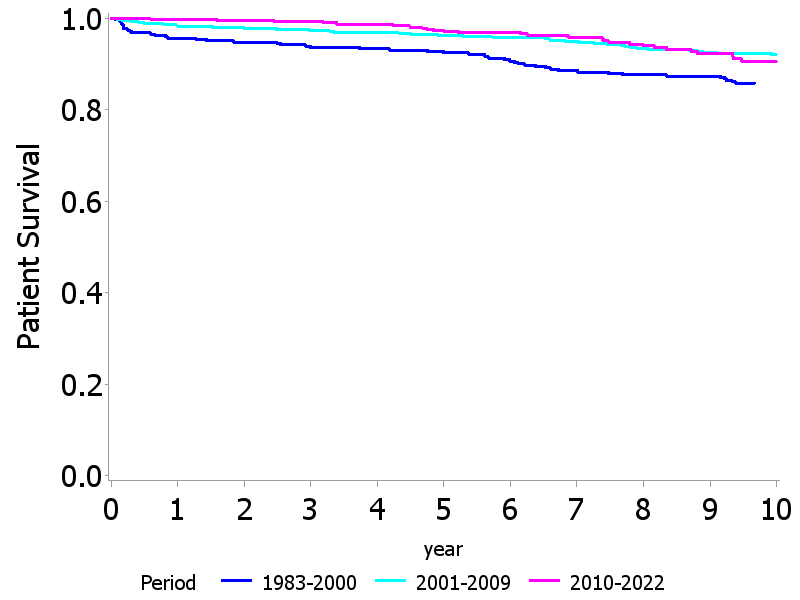 log-rank test
p=0.007
北海道：年代別生存率（生体腎）
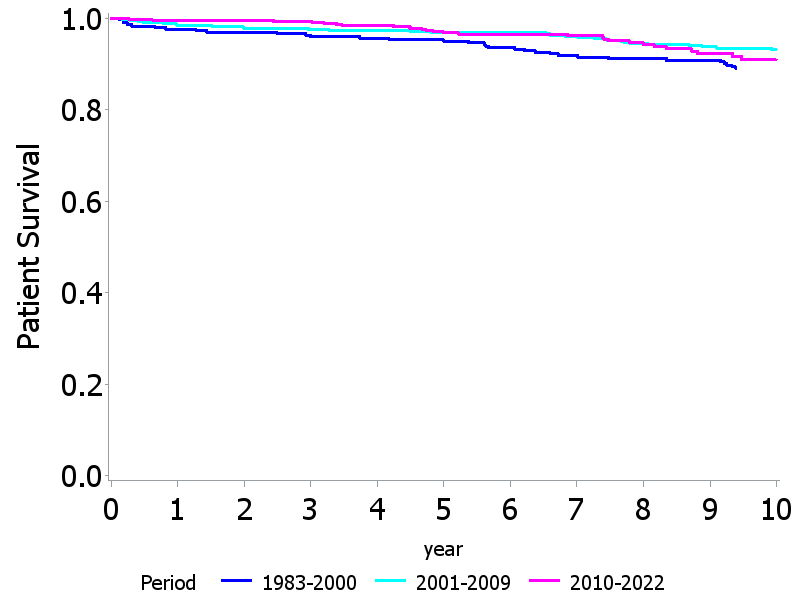 log-rank test
p=0.251
北海道：年代別生存率（献腎）
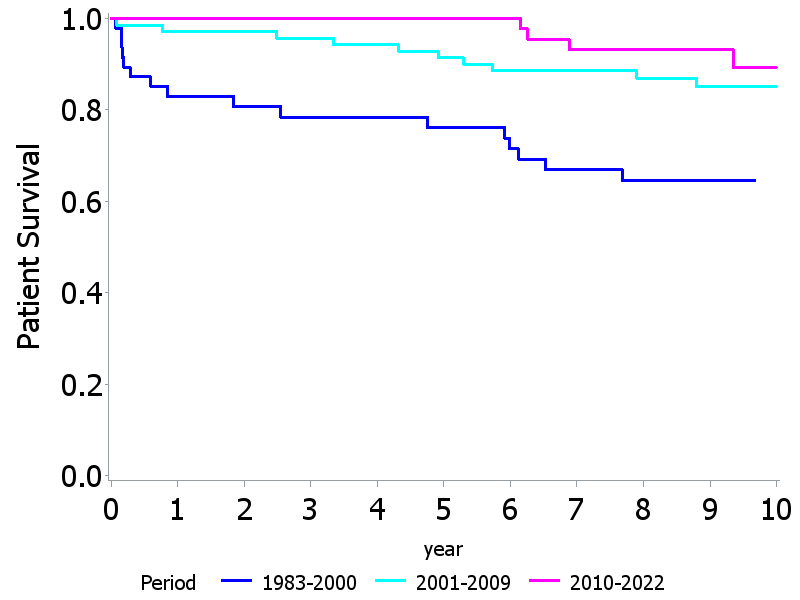 log-rank test
p=0.003
北海道：移植時期別　死因
死亡原因は多岐にわたるが、近年は悪性新生物が増加している
全国: 年代別生存率（生体腎）
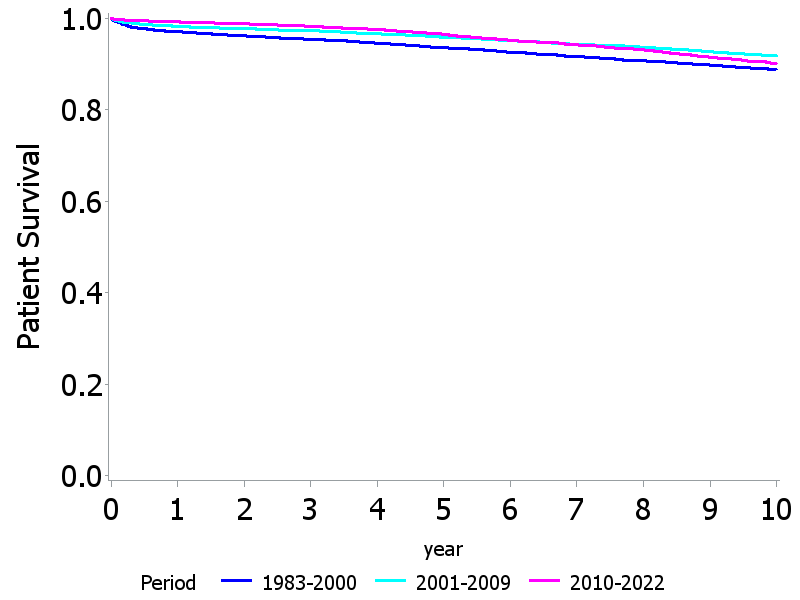 log-rank test
P=0.003
全国: 年代別生存率（献腎）
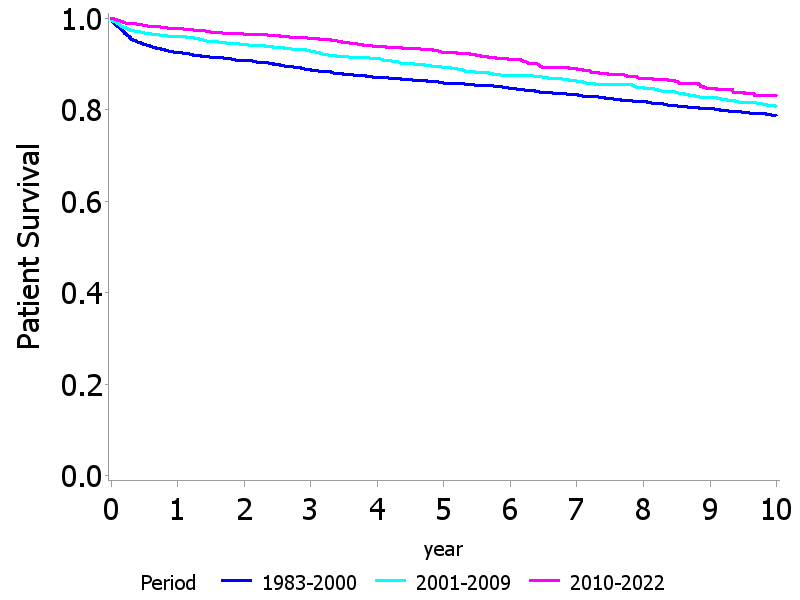 log-rank test
p<0.0001
北海道：年代別生着率（全体）
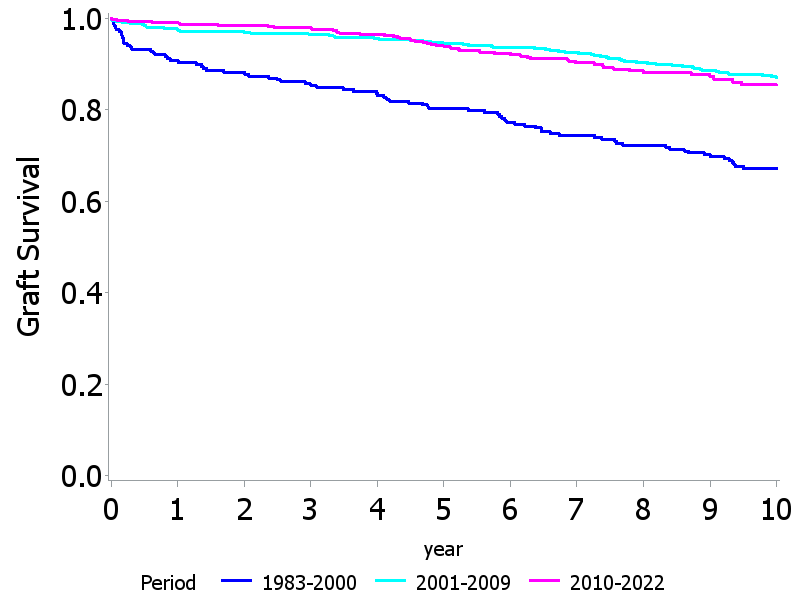 log-rank test
p<0.0001
北海道：年代別生着率（生体腎）
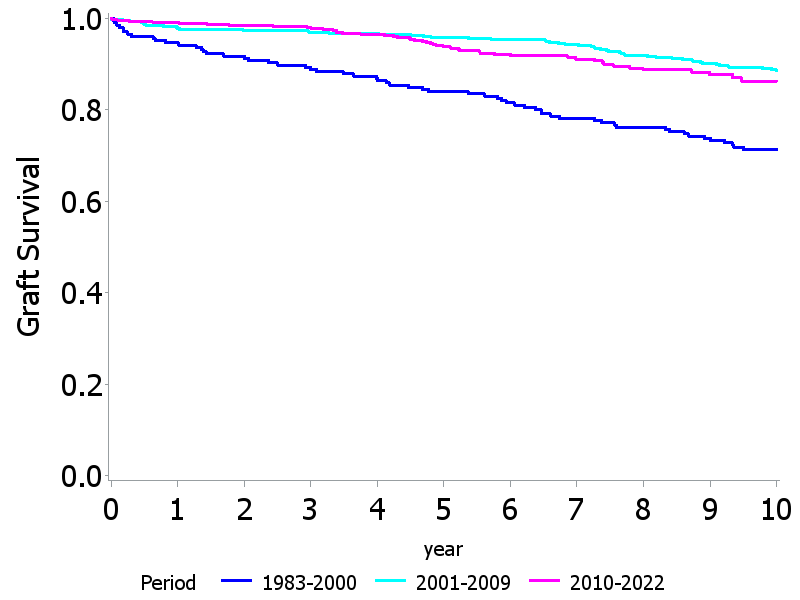 log-rank test
P=0.003
北海道：年代別生着率（献腎）
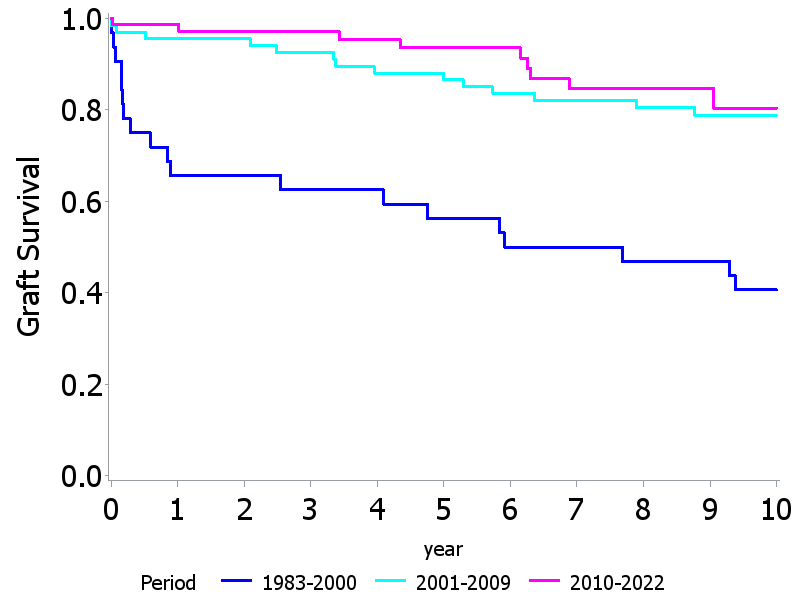 log-rank test
p<0.0001
北海道：移植時期別移植腎機能廃絶理由
北海道：移植腎機能廃絶理由は、慢性拒絶反応によるものが多い
全国: 年代別生着率（生体腎）
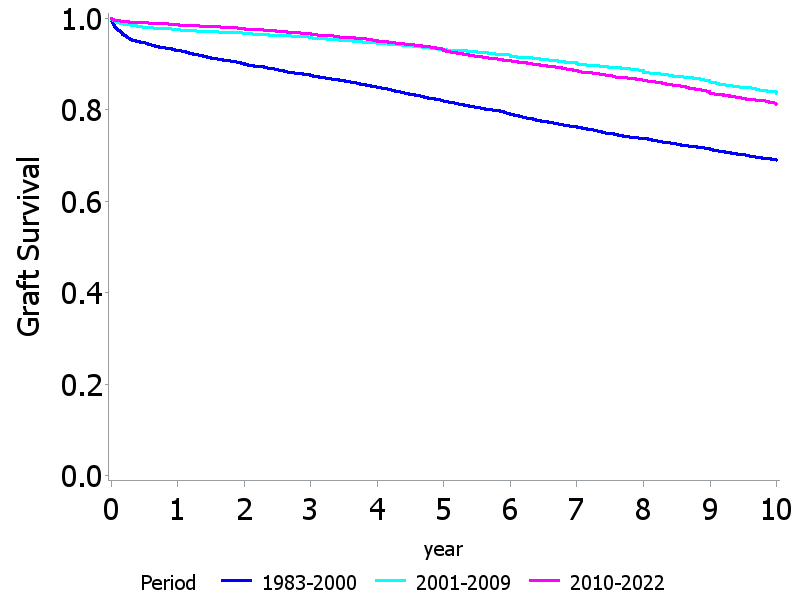 log-rank test
p<0.0001
北海道：配偶者間別生着率（2001年～生体腎）
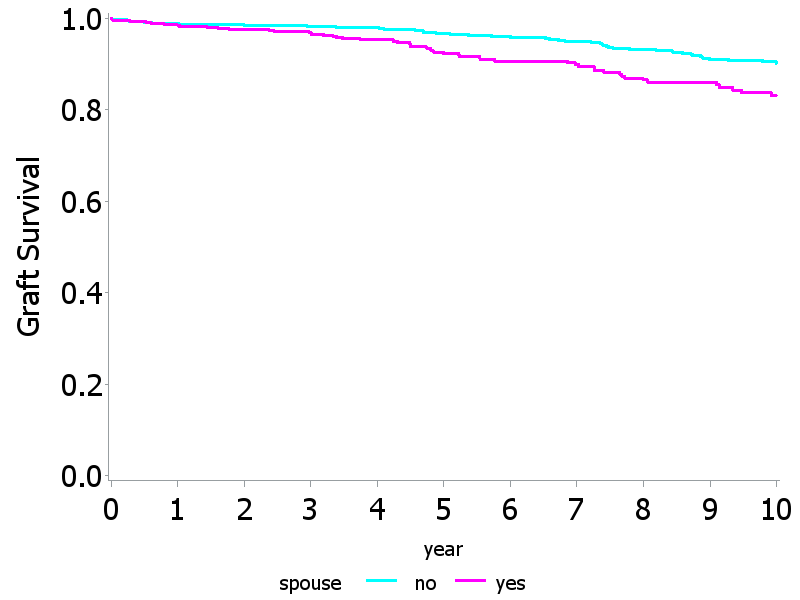 log-rank test
p=0.0003
北海道：配偶者間別生存率（2001年～生体腎）
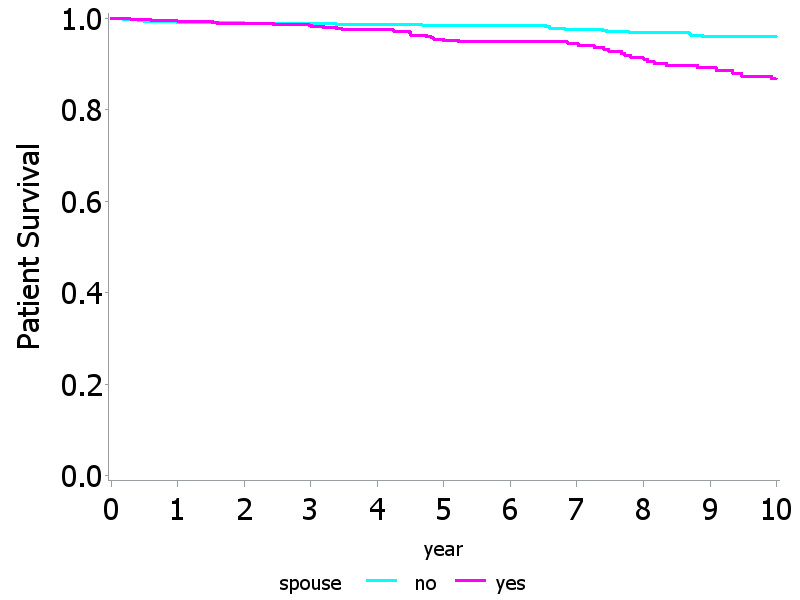 log-rank test
P=0.0001
北海道：ABO適合度別生存率（2001年～生体腎）
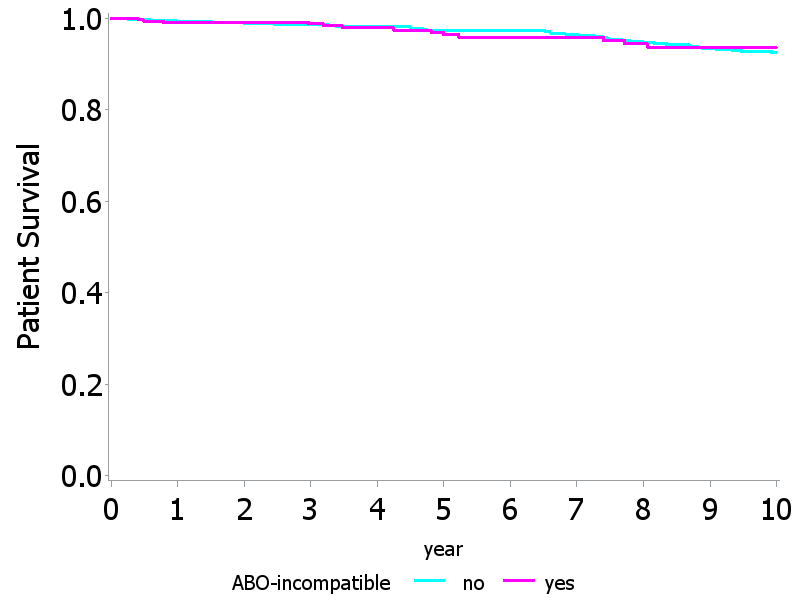 log-rank test
p=0.805
北海道：ABO適合度別生着率（2001年～生体腎）
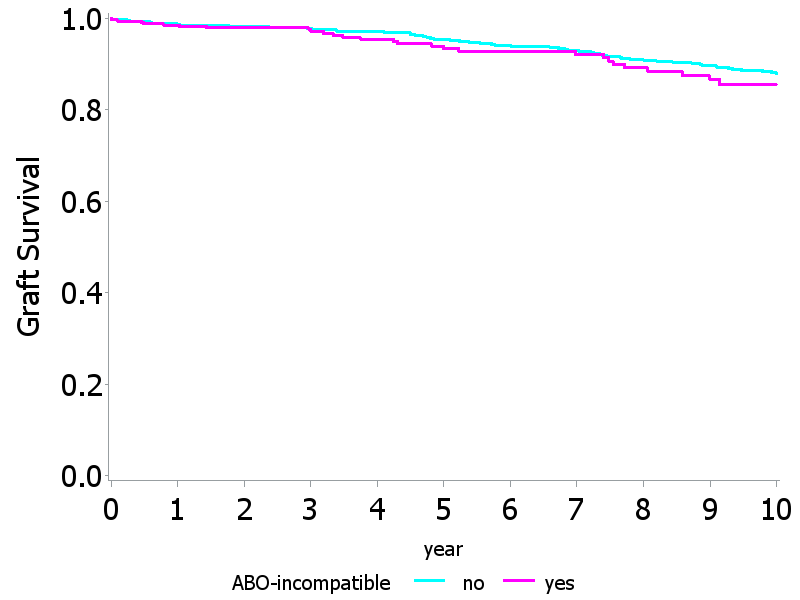 log-rank test
p=0.283
北海道：先行的腎移植別生存率（2001年～生体腎）
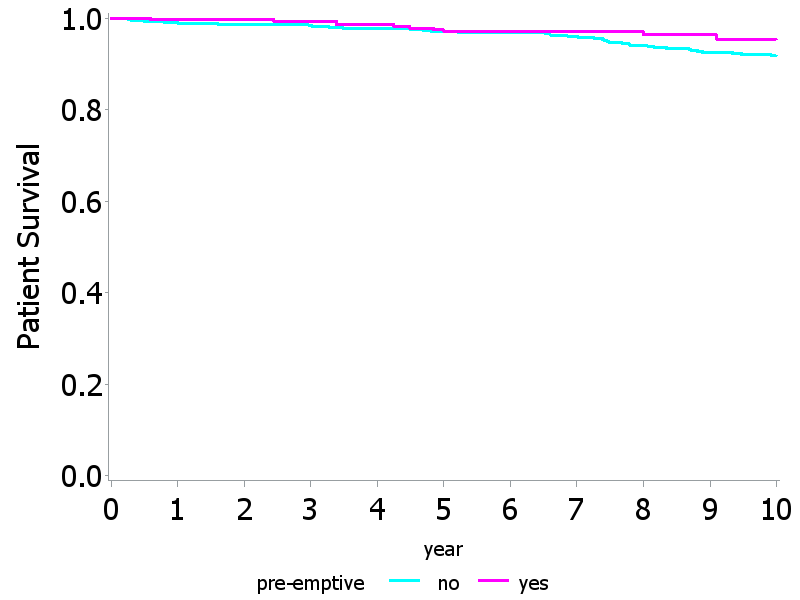 log-rank test
p=0.048
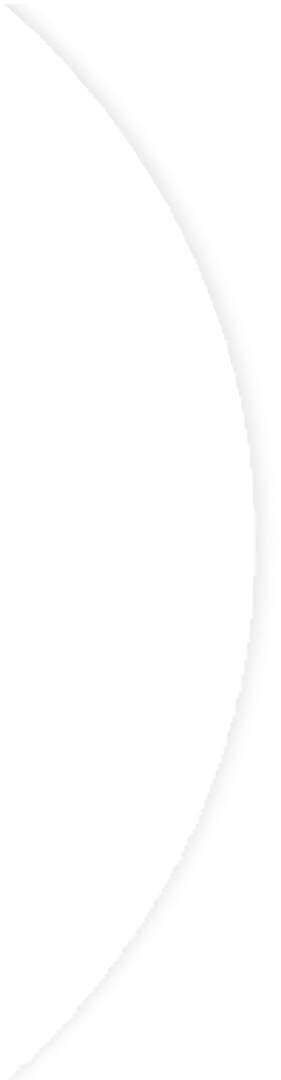 全国：10年間の
献腎移植症例数の推移（膵腎・肝腎同時移植を含む）
2023年全国前年比
総数：248例（前年比 50例増）脳死下：219例（前年比 49例増）
心停止下： 29例（前年比 1例増）
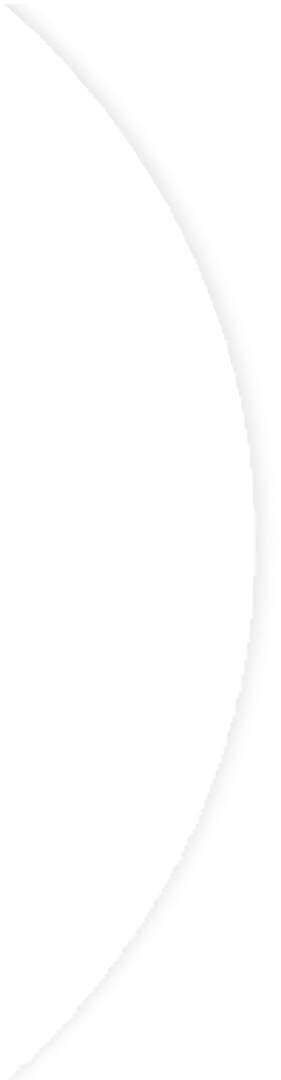 北海道：10年間の
献腎移植症例数の推移（膵腎・肝腎同時移植を含む）
2023年北海道前年比
総数：4例（前年比と同数）脳死下：4例（前年比と同数）
心停止下：0例（前年比と同数）
北海道の献腎移植総数は、2023年と比較して2022年と同数
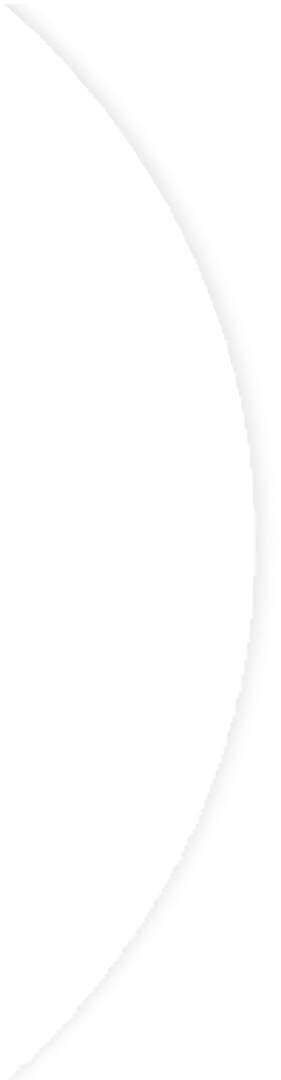 献腎移植希望 登録者数の推移
2023年希望登録者数全国：14,330人
（前年より250人増）
北海道：587人
（前年より14人増）
献腎移植希望者数、移植症例数などの 全国推移累計
2023年全国推移累計
（前年比）
献腎移植実現者の平均年齢
平均待機日数
移植前透析日数
 全国（他臓器同時移植を含む）
北海道（献腎移植のみ）
2023年全国・北海道の平均値比較
2021年全国・北海道の平均値比較
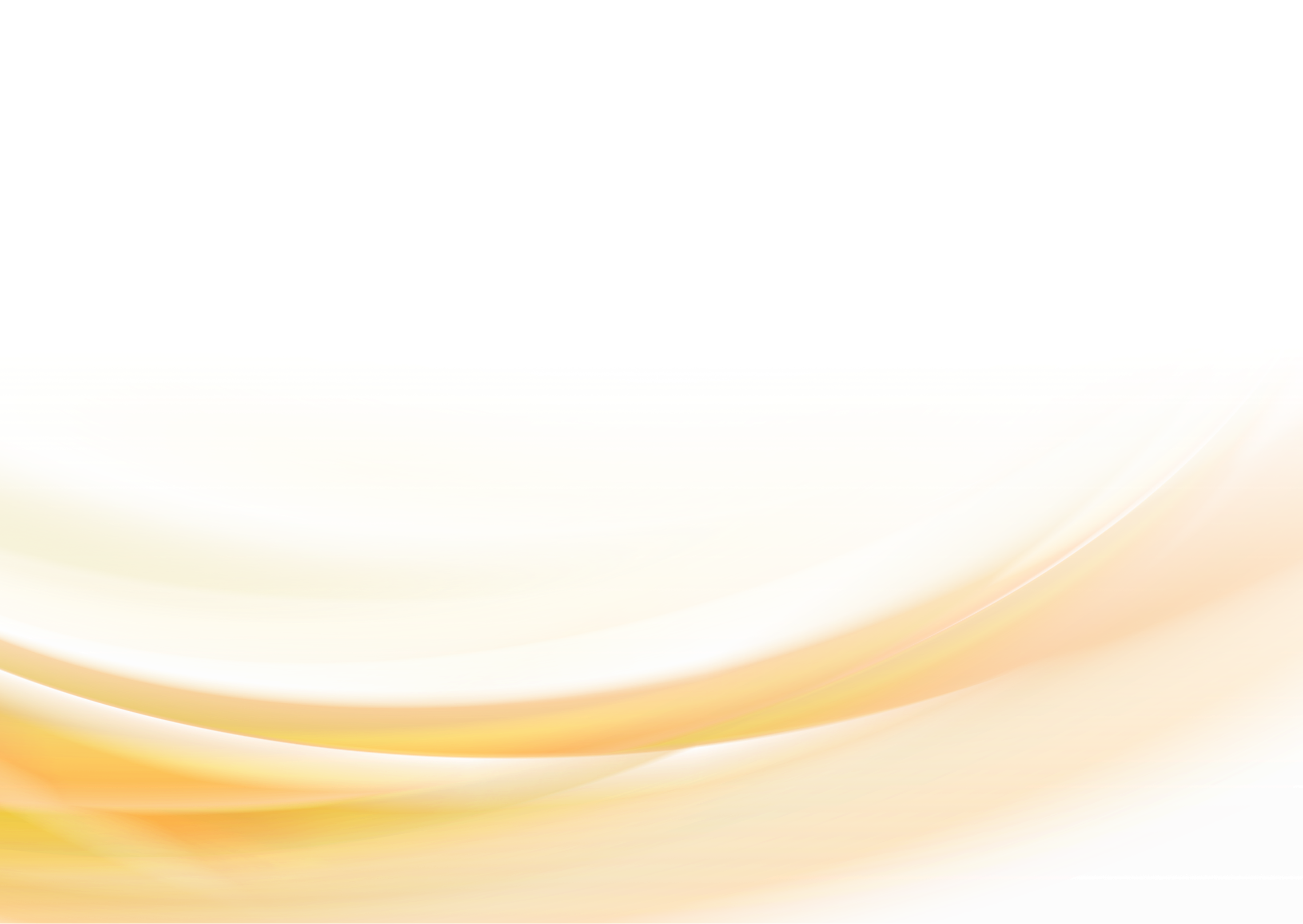 まとめ
北海道では、2022年生体腎移植91例・献腎4例、2023年は生体94例・献腎4例
生体腎移植では、配偶者間ドナー（41 %)・ABO不適合間（31 %)・先行的腎移植(
23 %)、原疾患では糖尿病性腎症はレシピエントの20 %
腎移植後患者生存率・移植腎生着率は向上し、生体・献腎全体で 5年生存率97.2%・10年90.6％、死因は悪性新生物等、移植腎5年生着率は93.8%・10年86.3%で、移植腎機能廃絶原因は慢性拒絶反応が多数で急性拒絶反応・原疾患再発などで あった
献腎移植は、北海道で2022・2023年それぞれ4例のみであり、全国的に心停止後提供が減少傾向である
献腎移植希望登録患者数は、北海道587・全国14,330名、コロナウイルスパンディミックで一時死後臓器提供提供数が減少したが増加し、心停止下提供は減少
末期腎不全の根本的治療である腎移植の増加のため献腎移植数の大幅増加が求められる